CECG109 - Elderly at Risk of Abuse and Neglect
Elder Abuse
Elder Abuse
Elder abuse is a term referring to any knowing, intentional, or negligent act by a caregiver or any other person that causes harm or a serious risk of harm to a vulnerable adult.

Also elder abuse is a single or repeated act, occurring within any relationship where there is an expectation of trust, which causes harm or distress to an older person.
Statistics on Elder Abuse
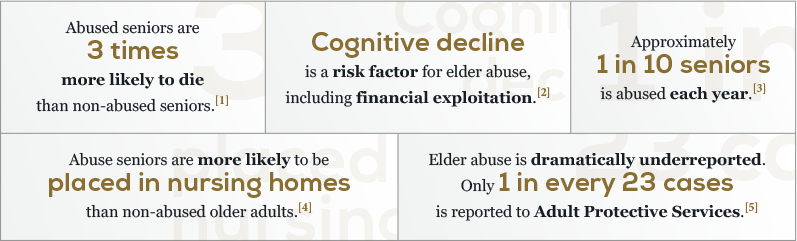 3
[Speaker Notes: Slide 2: Statistics on Elder Abuse
Here are some statistics on elder abuse. Elder abuse triples the risk of premature death of an older adult. Cognitive issues are a risk factor for all types of elder abuse. Abused older adults often end up in a nursing home. Statistics say 1 in 10 older adults experience abuse but this number is probably low as many do not report and suffer in silence. These statistics show us it is important to get involved and help older adults get safe as our older population increases. Only 1 in 23 cases are reported to Adult Protective Services.]
Signs of elder abuse
Fear of a particular person or people.
Appearing worried and anxious for no obvious reason.
Being irritable and overly emotional.
Appearing helpless, hopeless and sad.
Using contradictory statements - not as a result of mental confusion.
Being reluctant to talk openly.
Avoiding physical, eye or verbal contact.
Impact of Elder Abuse
Suffering, illness, or premature death

Nursing home and hospital admittance

Large economic losses

Caregiver hardship
[Speaker Notes: Slide 3: Impact of Elder Abuse
The impact of elder abuse is far reaching. Premature death, suffering, nursing home or hospital admittance increase with abuse. Financial abuse causes economic losses for older adults, families, and government programs such as Medicaid. Caregivers can also suffer mental and physical health issues  and economic loss as a result of elder abuse. Elder Abuse touches many aspect of our communities.]
Types of Elder Abuse
Physical

Psychological

Financial

Sexual

Neglect/Abandonment
[Speaker Notes: Slide 4: Types of Elder Abuse
We will be discussing the 5 types of Elder Abuse today. Elder Abuse can affect people of every ethnic background, gender, or financial status.  In other words, it can happen to anyone. It is often called “the hidden abuse” because people often don’t see it or recognize that it is happening.]
Physical abuse
Pushing, shoving, hitting
Kicking, biting, slapping
Burning, shaking, pinching
Punching, physically restraining
Locking a person up
Not allowing use of restroom
Over or under medicating
Using weapons
[Speaker Notes: Slide 5: Physical Abuse
Physical abuse of older adults is an act, rough treatment or punishment that may result in pain, injury, impairment or death. It can occur in many settings – in the home, in a friend or family members home, in an institution or hospital setting, just about anywhere. 
It can start out as low level abuse such as shoving or kicking and increase to something as extreme as using a weapon. The abuse can result in anything from a bruise in low level cases to death in extreme cases. Sometimes older adults who are physically abused may not recover from injuries and eventually die from the result of 
 complications after the assault. An example of physical abuse is pushing an older adult because he/or she is walking too slow causing a fall which in turn results in the senior having bruises and pain.]
Psychological Abuse
Verbal abuse such as belittling or blaming
Intimidation and threats (non-verbal and verbal)
Ridiculing beliefs
Humiliation
Isolation
Stalking
[Speaker Notes: Slide 6: Psychological Abuse
Many victims of psychological abuse say that this is the worst type of abuse and is often a precursor to physical abuse. Psychological abuse is verbal or emotional abuse that causes suffering, pain or distress. Some examples of psychological abuse are: complaining about a older adult, blaming an older adult for problems or bullying an older adult. A mean or hostile look can constitute a threat and thus can be considered non-verbal abuse. Preventing an older adult from going to worship services or isolating an older adult by not allowing phone calls or visits from friends or family is abusive. Treating the an older adult as a child, speaking for an older adult (if unwanted) when they have the ability to do so for themselves can be a type of abuse. Calling an older adult names, acting indifferent to a their needs all are forms of abuse. Stalking an older adult by harassing them on the internet, in person or by any other means is a form of abuse. Older people may feel they are all alone in this. They may feel ashamed or fear retaliation if they tell someone.]
Financial Abuse
Theft of social security/pension check

Forcing or coercing a senior to withdraw funds

Deceiving an older adult to get money (in person, by phone, mail, computer, radio, or TV)

Taking an older adult’s property, jewelry, valuables without consent
[Speaker Notes: Slide 7: Financial Abuse
Financial abuse is the illegal or improper use of an older persons money or property. 
An example of this is an older adult asking a caregiver to purchase medicine with his/her credit card. The caregiver uses the card to also purchase personal items without the older adult’s permission. 
Another (real life) example occurred in Maryland. Several years ago, there was a case of a stranger taking several older adults to the bank to withdraw money. The abuser was caught on camera and prosecuted.
Currently there are cases of calls from the IRS, Treasury, and other government entities – all are scams to get money. Also be on the lookout for the fake lottery scams. Calls from overseas saying you have won the lottery but must pay money up front to get the winnings. Remember, if it sounds too good to be true - it probably is! See the Elder Justice Initiative Financial Exploitation page for more examples of types of abuse and where to go for help. There are many types of scams.
See the Elder Justice Initiative web page on Financial Abuse for more information.

(tip-use other case examples in the news or from personal knowledge. Ask your audience if they have received calls from the IRS, lotteries or fake organizations)]
Sexual Abuse
Nonconsensual sexual contact
Forced oral, anal, or vaginal intercourse
Unwanted touching or fondling
Exhibitionism or forcing an older adult to view or participate in pornography
Using sexual language
[Speaker Notes: Slide 8: Sexual Abuse
Sexual Abuse is sexual contact or non-contact of any kind with an older person without agreement from that person. Our slide gives some examples of what sexual abuse can be. Sexual abuse of older adults is something people do not want to believe is happening but it is - in private homes, group homes, nursing homes and other locations. Sexual abuse perpetrators aren’t interested in the sex act itself - it’s all about control and domination. Who better to target than an older adult who cannot fight back or a child? Examples of sexual abuse are any unwanted sexual touching, forcing sexual intercourse or other sex acts.  A caregiver who bathes a vulnerable older adult by roughly washing the genital area is being abusive. An older adult who is diagnosed with an STD or HIV when they are not sexually active may be the victim of a sexual assault. A person who is a victim of sexual abuse may not want to disclose information about what is happening - they may be ashamed or afraid of retaliation.
Sexual abuse does not always involve touching, it can be forcing an older adult to view pornography or taking sexual photos without consent. It can also be speaking suggestively to an older adult using sexual language that is unwanted.]
Neglect and Abandonment
Failure to provide for the needs of an older adult:
Food
Shelter
Clothes
Hygiene
Healthcare
Social interaction
Desertion of a senior
[Speaker Notes: Slide 9: Neglect and Abandonment
Neglect is the intentional  or unintentional failure or refusal to provide care or help to an older adult when the caregiver is required to do so. It is important for older adults, their friends and associates to watch out for signs of neglect. An empty prescription bottle, an older adult who has lost weight, who has broken glasses or whose dentures are missing may be experiencing abuse. An example of intentional neglect is a caretaker who fails to provide for the needs of an older adult such as failing to provide meals, or medicines. Failing to clothe, wash, or provide healthy stimulation such as conversation, or social interactions is abusive. A caretaker who leaves, deserts or abandons an older adult at the bank, at the emergency room, park or another location for hours is neglectful.  An older adult left alone who needs help is experiencing neglect. 
Sometimes family members or new caregivers do not know how to properly care for someone who is bedridden. An example is a person who does not know how to lift an older adult and accidentally drops them. This is unintentional neglect. The caregiver may need some training or respite help. Help is often available from the local Department on Aging. The Elder Justice Initiative has resources. See elderjustice.gov or the eldercare locator for information.
A person who suspects abuse or neglect should check it out.  Make a report to Adult Protective Services if necessary. Reporters can remain anonymous. Police can also be called to do a welfare check or to take a report of abuse. Get Involved –make the call! Check in on the older adults you know.]
What are Some of the Warning Signs of Abuse?
12
[Speaker Notes: Slide 10: What are Some of the Warning Signs of Abuse?
(tip-Ask your audience for some signs of Physical, Psychological, Financial and Sexual Abuse - some answers are on the next slide).]
Some Warning Signs Of Abuse
Physical - unexplained bruises,  repeated injuries, broken bones 

Psychological -  crying, agitated, ashamed, depressed, afraid

Financial - large bank withdrawals, unpaid bills, missing items
[Speaker Notes: Slide 11: Some Warning Signs of Abuse
( Tip- involve your audience. Ask your audience for warning sign examples of each type of abuse. Point out the slide above and also explain the following): Some of the warning signs of physical abuse are repeated, unexplained bruises or injuries. Open wounds, over- medication , broken glasses, lack of care, marks of restraints on wrists. These are just some of the signs of physical abuse.  
A change in an older person’s personality, symptoms of depression, and/or anxiety can be signs of emotional abuse. A person’s withdrawal from normal activities or acting fearful around certain individuals can also be signs of emotional or psychological abuse.
 Large piles of unpaid bills, uncut grass, lots of junk mail, not having enough money to cover food, or medicine costs, letters from the lottery are just some of the signs of financial abuse.
 Genital bruising, soreness, STD’s in a sexually inactive older adult can be signs of sexual abuse. 
Signs of neglect can be dehydration, weight loss, unsanitary living conditions. Abandonment is the desertion of a vulnerable older adult in their own home, at a hospital, clinic, shopping center or other public place. Leaving a vulnerable older person alone for many hours, days or weeks is abuse.
These are just some of the warning signs. Be on the look-out for signs of abuse and Get Involved. Stopping abuse in its tracks could save a life. See our Elder Justice Initiative website for more warning signs.]
Sexual - genital-anal trauma, bleeding, STD’s, bruising to breasts, painful urination

Neglect – dehydration, poor hygiene, poor living conditions

Abandonment – seeing a vulnerable elder left alone in distress
Causes of Elder Abuse
Ageism

 Societal attitudes

Stereotyping of seniors

Lack of awareness
[Speaker Notes: Slide 12: Causes of Elder Abuse
( tip--use examples of negative societal attitudes or examples showing older adults in a negative light, on TV, in commercials, etc. Ask your audience if they can think of examples.)
There is no one explanation for the cause of elder abuse. We know that ageism exists. This is the stereotyping of older adults as infantile, senile or lacking in capacity. Societal attitudes that abuse is a family matter, or that one should not get involved only perpetuates abuse. Ignoring the problem or pretending it doesn’t exist will only increase elder abuse. Professionals and others need to educate themselves about elder abuse and spread the word. Awareness and education are the first steps in solving the problem.

Remember--Everyone ages differently. Old age does not mean Alzheimer's disease or a lack of cognitive ability. Older adults have the same rights as do all of our society. 
Get Involved when you see ageism, stereotyping, situations where abuse is likely - complain or speak up to assert an older adult’s right to respect. Prevent elder abuse before it happens.]
Other Causes of Elder Abuse
Intergenerational violence

History of domestic violence 

Entitlement

History of mental illness of the caregiver or the older adult

Addictions- drugs, alcohol, gambling
[Speaker Notes: Slide 13: Other Causes of Elder Abuse
Unresolved conflicts within families can contribute to elder abuse. For Example:
Sometimes the “problem child” who isn’t working ends up moving in and being the “caregiver” for the older adult. The caregiver may start to take control over what the older adult can and cannot do, who the older adult can see, talk to, isolating the older adult and begin controlling finances etc. The older adult may have guilt blaming themselves for the adult child’s issues. They may be conflicted about sharing what is happening. Families that use violence to solve problems are at greater risk. Some family members may feel they are entitled to an older adult’s inheritance and become controlling and abusive. Relationships where there is a history of domestic violence are at greater risk for continued abuse even as the parties age. Unfortunately, for the abused older adult, they cannot bounce back from domestic violence as they may have when younger. 
Settings where there is mental illness of either the caretaker or the older adult provide a greater chance of abuse.
Substance abuse opens the door to all types of abuse. This could be substance abuse by either the older adult or the caregiver. Addiction and the need for drugs or alcohol is an incentive to steal or harm an older adult for money or property. Older adult’s with addictions may act out or become belligerent increasing the chance for a violent altercation. Gambling is also a form of addiction and can lead to issues, whether the older adult is the gambler or a caregiver feeding their addiction by way of stealing funds.
Ignoring abuse and pretending it is a family matter will only increase the odds of it happening. Child abuse and domestic violence cases were previously treated as a family matter, but now are taken seriously. Acknowledgement of elder abuse is equally important. Keep your eyes open and watch for these types of signs. Get Involved to prevent elder abuse.]
Perpetrators of Elder Physical Abuse
Family Members 57.9%

Friends and neighbors 16.9%

Home Care Aides 14.9%
[Speaker Notes: Slide 14: Perpetrators of Elder Physical Abuse
There is no one profile of an abuser. Each community is different. Statistics  from a study are on our slide showing that family members are most often the abusers, followed by friends and neighbors, then health care aides. Some other types of abusers are “new friends” or “new romances” such as those on the face book sweetheart scams. Be watchful for new friends who borrow money or need financial help from an older adult. We mentioned earlier that substance abuse, financial problems, mental health issues, and past criminal behavior are risk factors for abusers.]
Elder abuse in community setting
Although robust prevalence studies are sparse in low-income and middle-income countries, elder abuse seems to affect one in six older adults worldwide, which is roughly 141 million people. 

Nonetheless, elder abuse is a neglected global public health priority, especially compared with other types of violence.

Elder abuse is recognised worldwide as a serious problem
Elder abuse in institutional setting
It is thought that abuse in institutions is just as prevalent. 

Few systematic evidence of the scale of the problem exists in elder care facilities.

The prevalence of elder abuse in institutions is high. 

Global action to improve surveillance and monitoring of institutional elder abuse is vital to inform policy action to prevent elder abuse.
Thank You